Магија је у рукама наставника
Аутор материјала: Марина Ђурђевић
мастер учитељ
JAVA програмер

Београд, мај 2020.
ПРОДУЖЕНИ БОРАВАК ЗА ТРЕЋИ РАЗРЕДУчење на даљину
ИНТЕРАКТИВНА СЛИКА, коју сам креирала за своје ученике, садржи игрице из Српског језика, Математике, Природе и друштва, као и едукативне материјале.
Платформа:https://www.thinglink.com/  

Линк интерактивне слике:
https://www.thinglink.com/scene/1319349690394738691
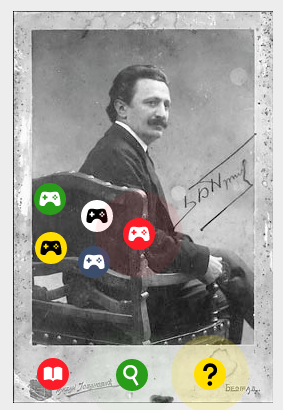 Како бих својим ученицима улепшала тешке дане који су нас задесили, осмислила сам низ едукативних игара и материјала помоћу којих су утврђивали стечена знања, али и усвајали нова. 
Коришћењем различитих платформи, подсетила сам своје ученике, али и колеге, на то колико је важно бити креативан, иновативан, свестран, пожртвован и доследан у раду.
Моји радови су објављени у ФБ групи НАСТАВНИЧКА МРЕЖА ТОКОМ ПАНДЕМИЈЕ, као примери добре праксе: https://www.facebook.com/groups/2276404816000821/post_tags/?post_tag_id=2276686349306001 

 Сајт школе: https://www.nusicbg.org/ppoduzeni-boravak-za-treci-razred-ucenje-na-daljinu/
СРПСКИ ЈЕЗИКНаставна јединица: Врсте речи (утврђивање)
Платформа: https://quizizz.com/ 
 Линк квиза: https://quizizz.com/join/quiz/5e9340cbcaa70a001b26a944/start?studentShare=true
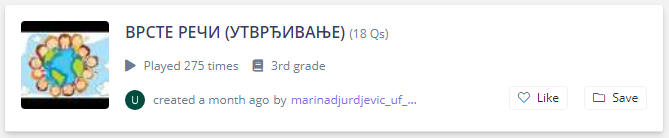 СРПСКИ ЈЕЗИКНаставна јединица: Реченице по значењу и облику (утврђивање)
Платформа: https://wordwall.net/ 
 Линк квиза: https://wordwall.net/resource/1261497
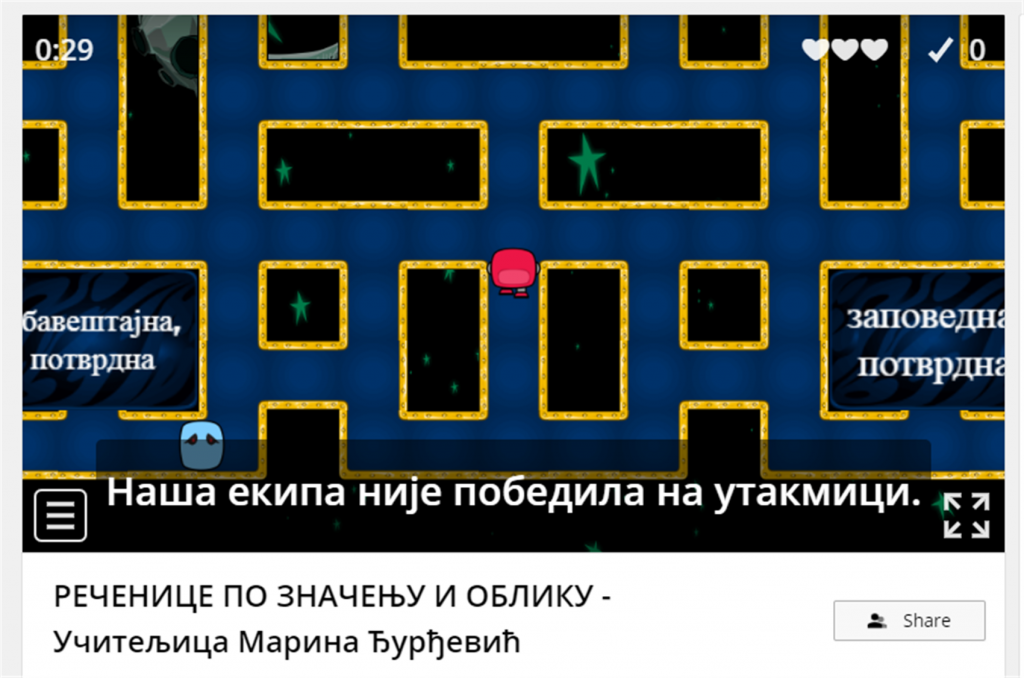 МАТЕМАТИКАНаставна јединица: Таблица множења – иако се учи у другом разреду, неопходно ју је стално понављати 
Платформа: https://wordwall.net/ 
 Линк квиза: https://wordwall.net/resource/1261497
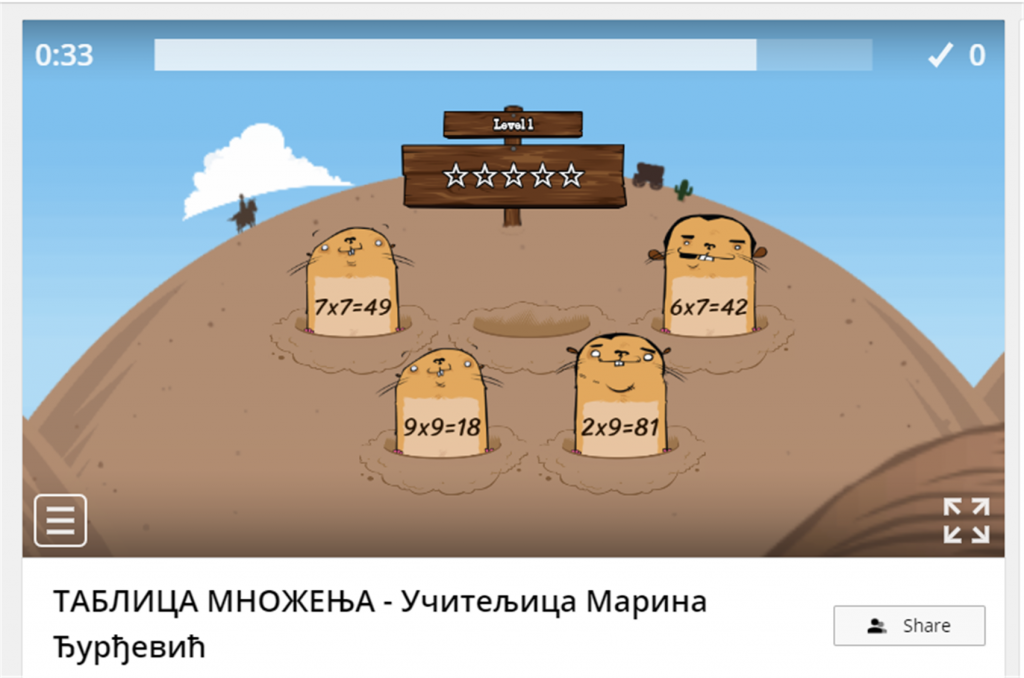 ПРИРОДА И ДРУШТВОНаставна јединица: Шуме (утврђивање) 
Платформа: https://wordwall.net/  
 Линк квиза: https://wordwall.net/resource/1361789
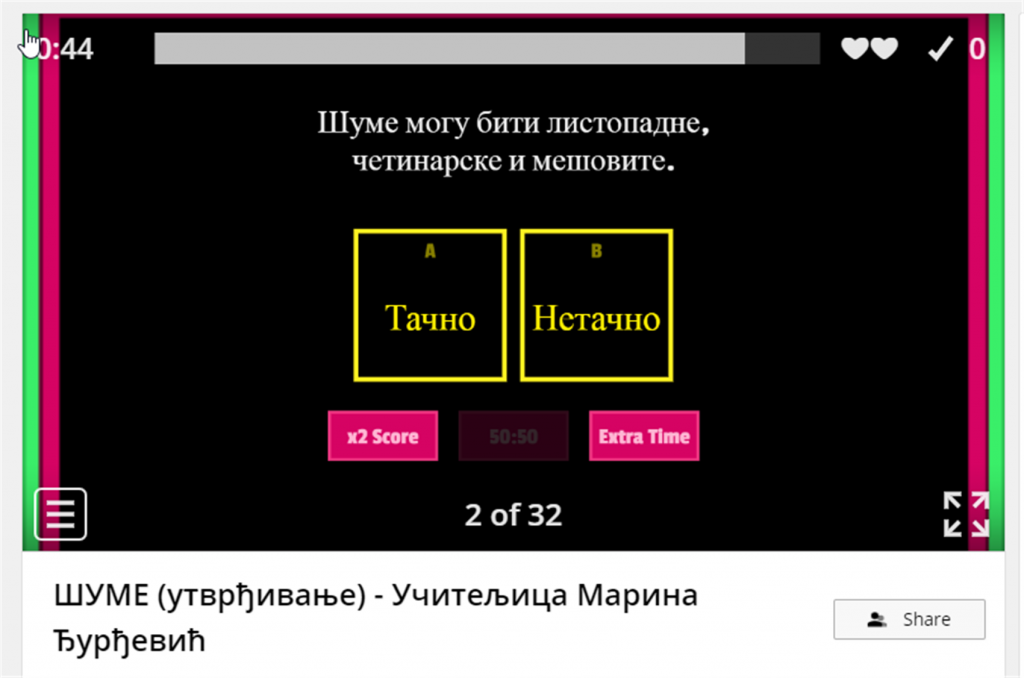 ПРИРОДА И ДРУШТВОНаставна јединица: Животне заједнице (утврђивање) 
Платформа: https://wordwall.net/  
 Линк квиза: https://wordwall.net/resource/1177970
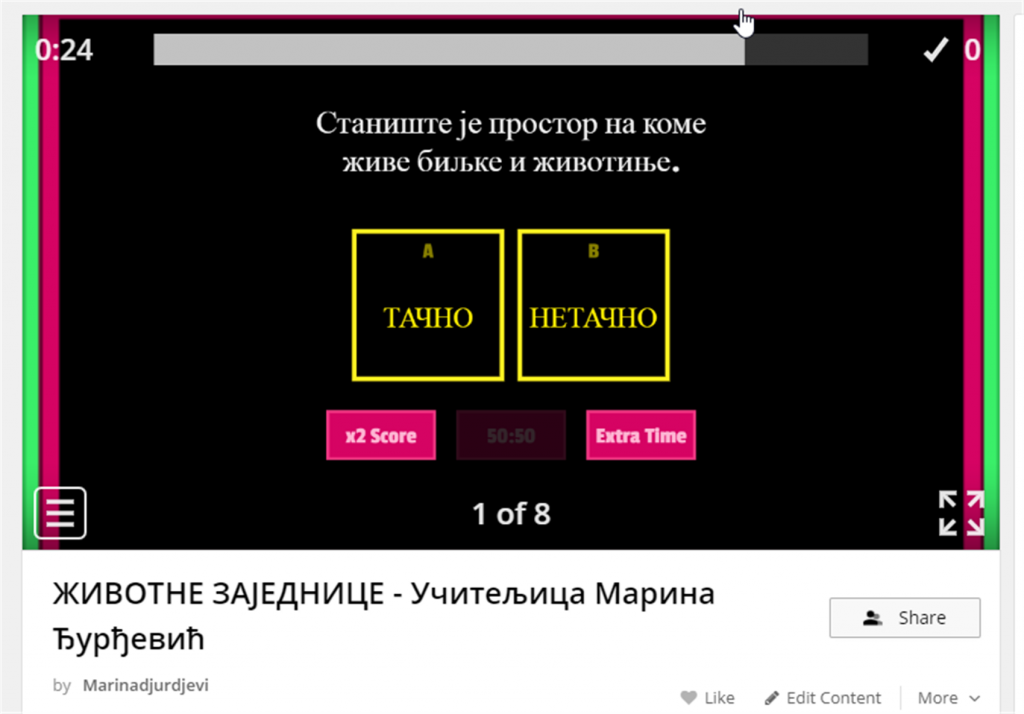 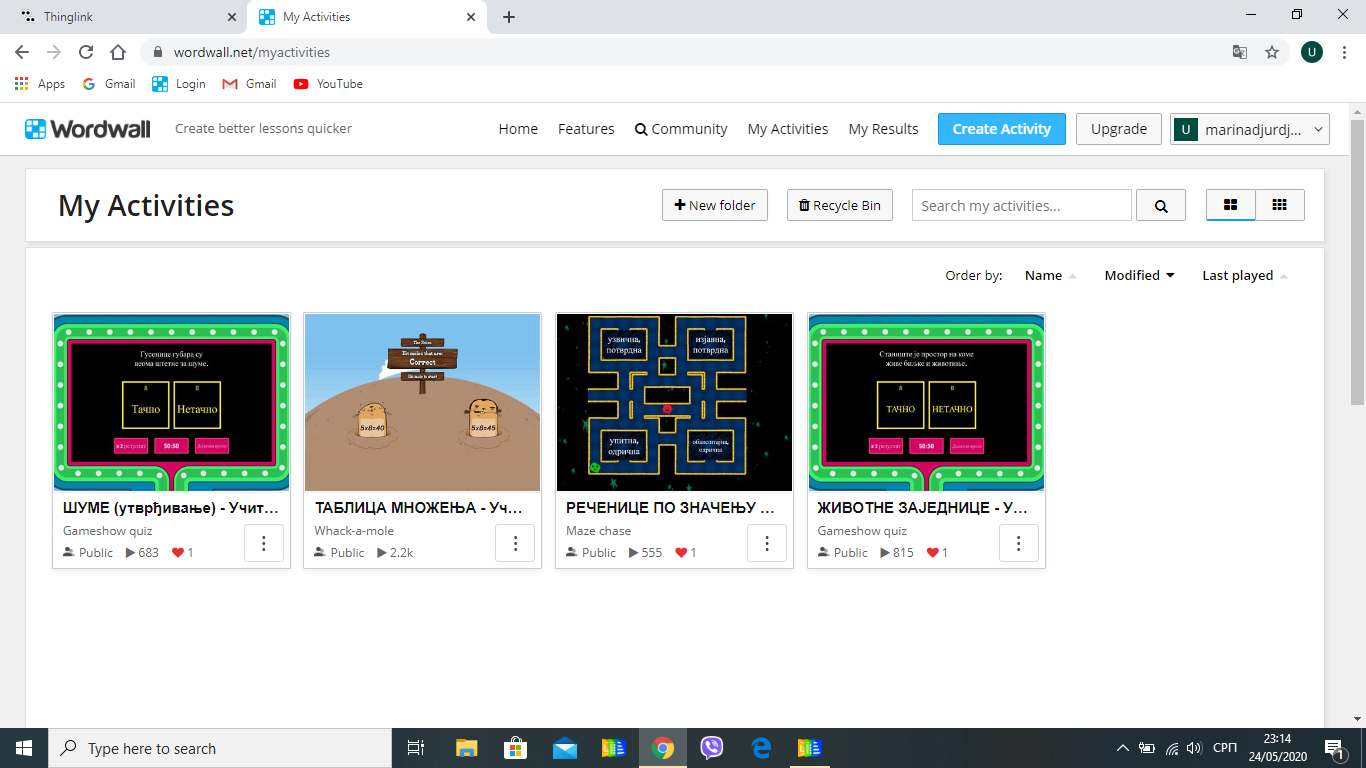 Прави показатељ да су моје игрице прихваћене, а садржаји лекција усвојени и продубљени, јесте број њиховог играња!
ПРИРОДА И ДРУШТВОНаставна јединица: Како откривамо прошлост (историјски извори) - утврђивање
Платформа: https://view.genial.ly/   
 Линк квиза: https://view.genial.ly/5ec90770a91f5e0d2d17a0dd/game-kako-otkrivamo-proshlost
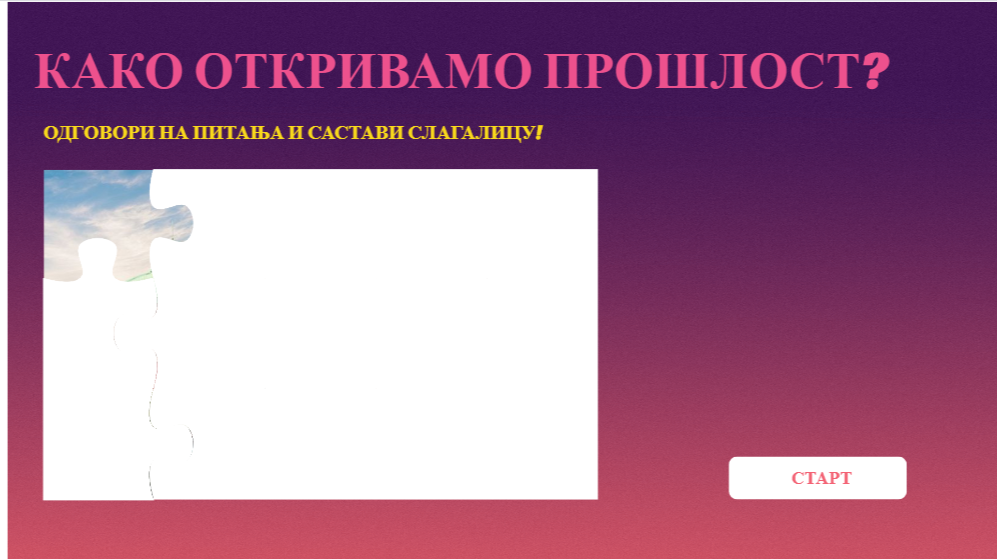 СВЕТСКИ ДАН КЊИГЕ И АУТОРСКИХ ПРАВА ~Едукативни материјал 1~													  За припремање материјала коришћени су Google извори.																										   Платформа: https://view.genial.ly/ 																										  Линк материјала: 
КВИЗ ЗНАЊА ИЗ ОПШТЕ КУЛТУРЕ ~Едукативни материјал 2~													   													   Литература: Стевановић Душица, Шпанска села и 	  												   мачји кашаљ, Дивит, Београд, 2004.														   Платформа: https://view.genial.ly/ 													   Линк материјала:
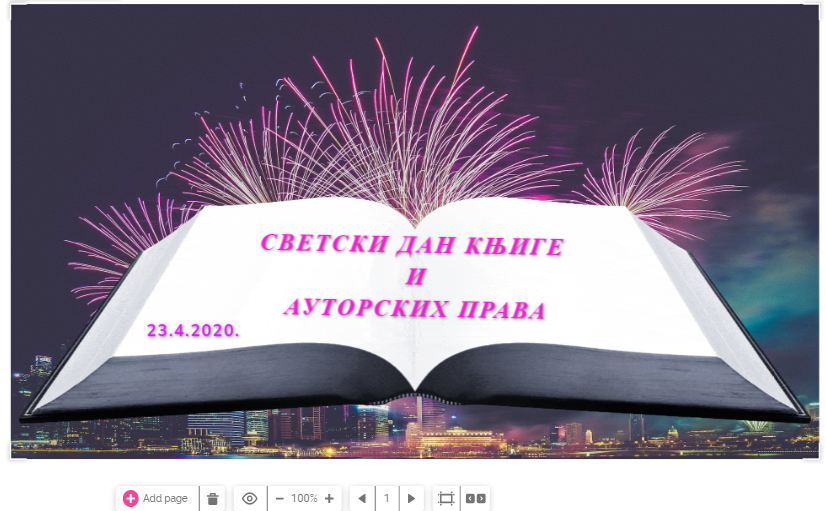 https://view.genial.ly/5ea0c1d4075c7c0dc0e3c77a/game-action-svetski-dan-kige-i-autorskih-prava
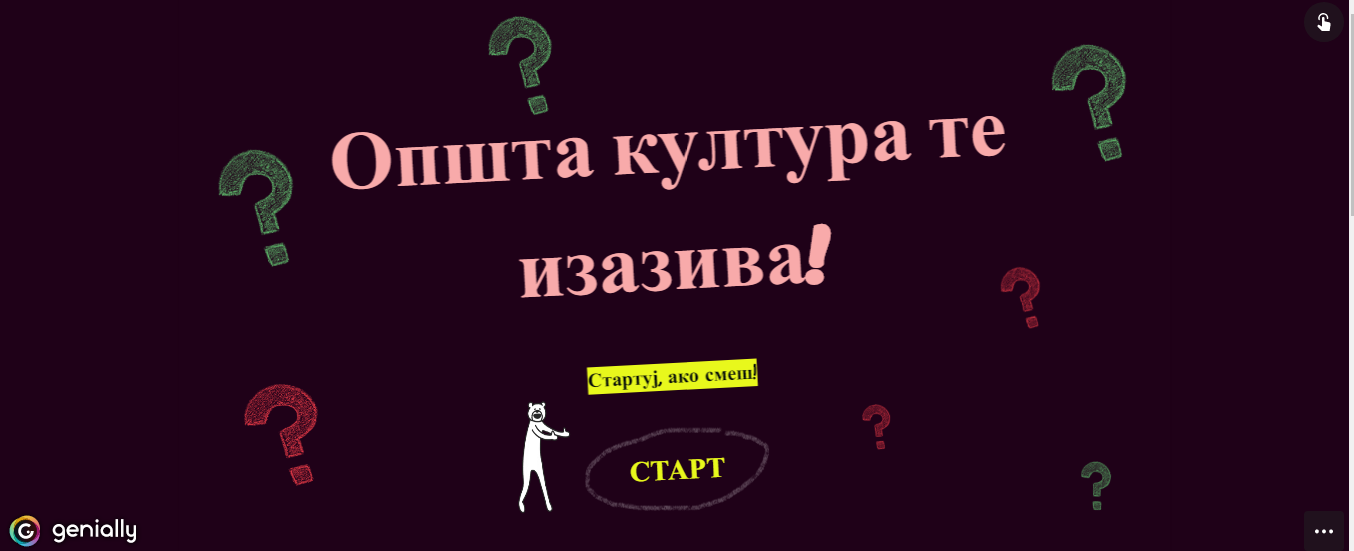 https://view.genial.ly/5ec8758231834c0d95f4885f/social-action-kviz-znaa-opshta-kultura